Evaluación de posturas forzadas para determinar el nivel de riesgo de lesiones musculo esqueléticas en  personal administrativo de una empresa certificadora de productos.
Maestrante.
Md. Mónica Jaqueline Herrera Zúñiga
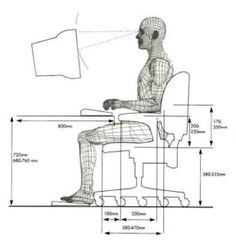 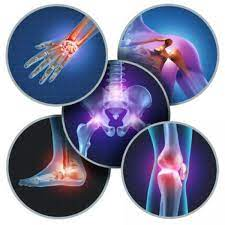 Introducción.
Los trastornos musculo esqueléticos son alteraciones que afectan a diferentes grupos musculares  y articulares.

Lo que se busca directamente es el modo de que el puesto laboral se adapte de la mejor manera al trabajador.

Aproximadamente a las dos horas, la gran mayoría de los trabajadores ha adoptado una postura incorrecta , como sentarse encorvados, apoyo de los codos en el escritorio.
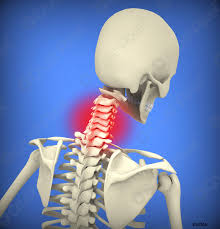 Debido a la sobrecarga postural presentan síntomas como: dolor, inflamación principalmente en las articulaciones, estímulos dolorosos, sensaciones anormales como hormigueo, adormecimiento en extremidades superiores e inferiores.
Los diagnósticos más comunes son las tendinitis, tenosinovitis, síndrome del túnel carpiano, mialgias, cervicalgias, lumbalgias, etc.
El 50 y 90% de los usuarios habituales de computadoras presentan posturas corporales inadecuadas y generan tensión muscular que provoca dolor.
En Colombia la carga física estática: casi en el 70% del personal realiza movimientos idénticos o similares cada pocos segundos en las manos, esto determinado por las actividades de digitación que realizan a diario y de forma continua.
En la empresa EMASEO se observa  en cuanto al tiempo de duración del dolor en el cuello de los 110 trabajadores el 52.4% presenta el dolor en un período de meses, el 33.3% en años y el 12.7% en días
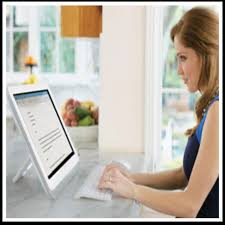 Objetivo
Evaluar riesgo asociado a posturas forzadas aplicando método REBA y lesiones musculo esqueléticas con el cuestionario nórdico en el personal administrativo de la empresa certificadora de productos.
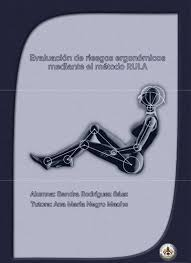 Materiales y Métodos
El estudio es de tipo descriptivo de corte transversal, el mismo que se lleva a cabo en personal que realiza actividades administrativas y adoptan posturas similares en el puesto de trabajo de una empresa privada.
Resultados
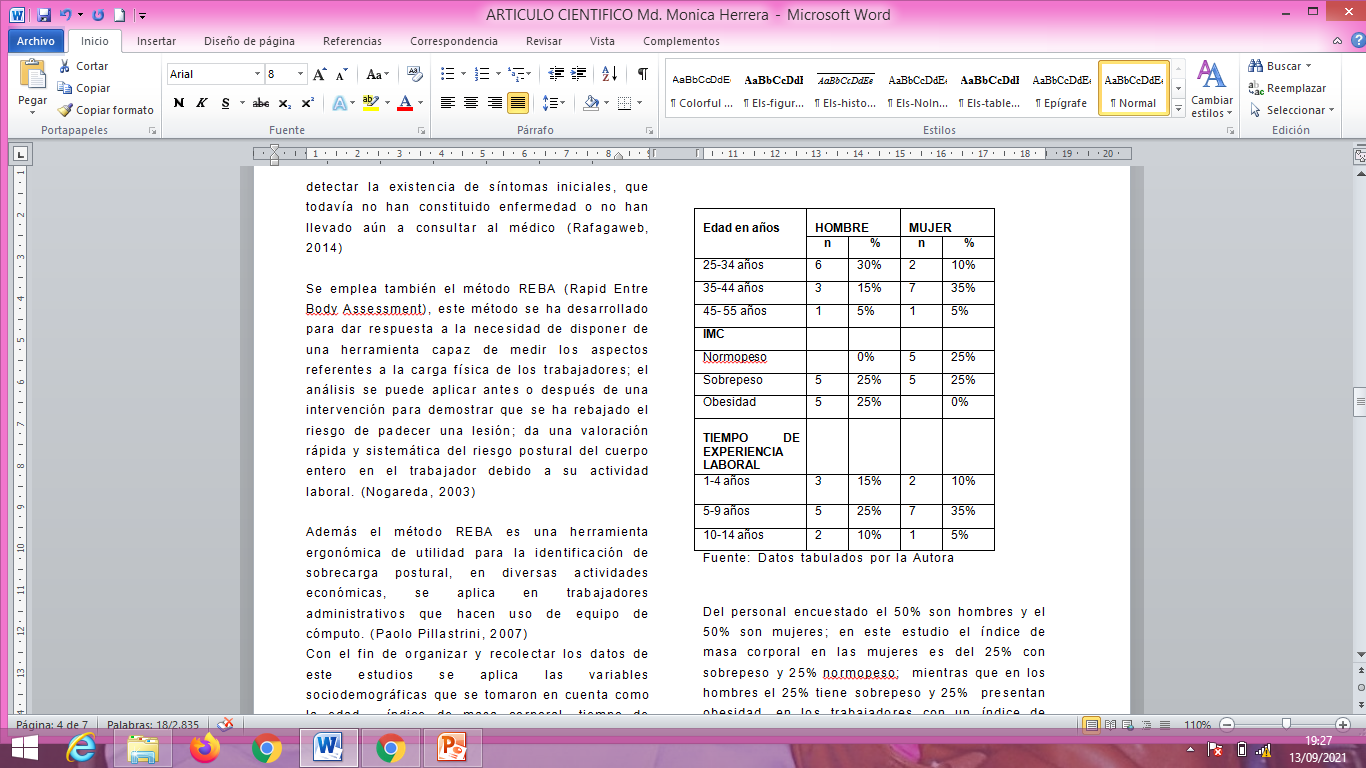 En la tabla 1, se muestra las características sociodemográficas de los trabajadores que participan en el presente estudio.
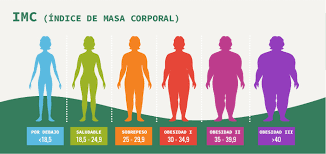 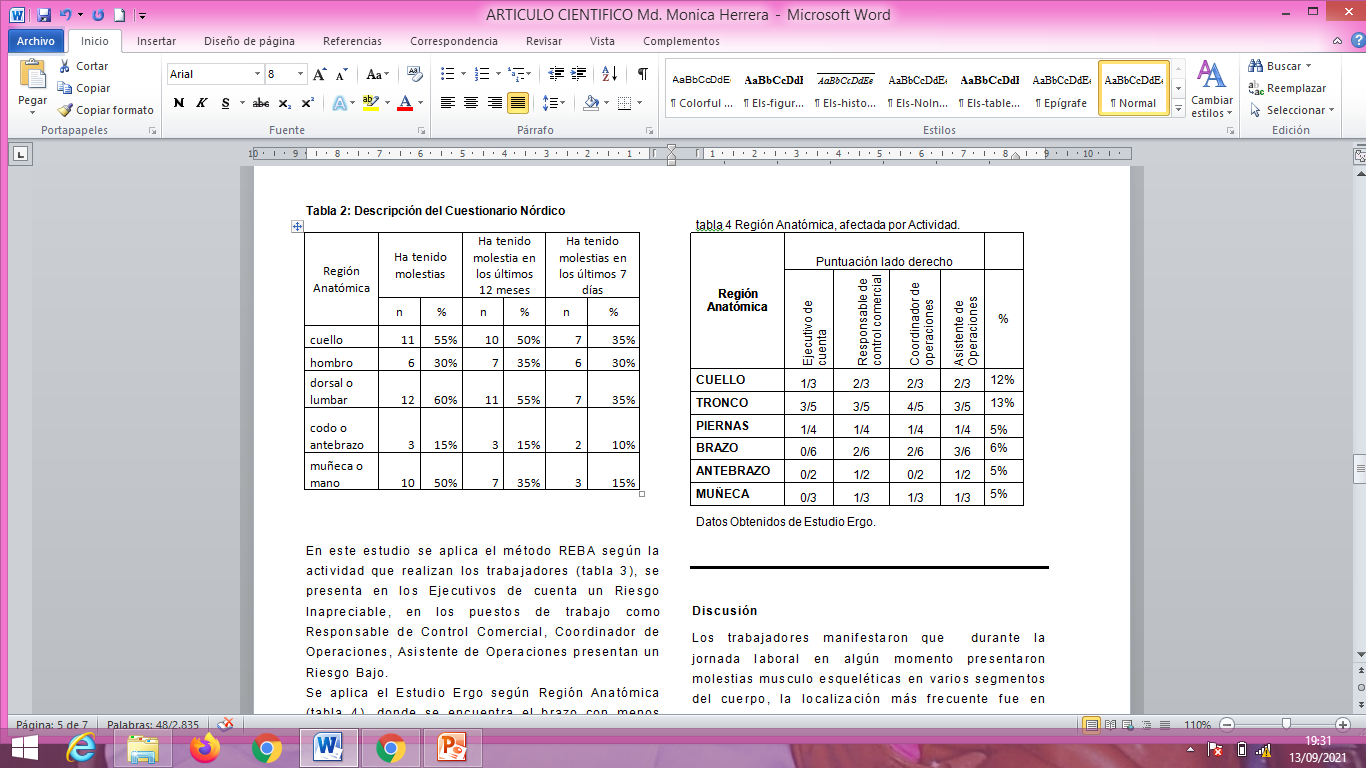 En la tabla 2, se hace referencia a los resultados obtenidos de la aplicación del Cuestionario Nórdico. Los 20 trabajadores que laboran en el área administrativa presentan molestias en distintas partes del cuerpo,  principalmente en región dorsal o lumbar (60%), seguido de molestias a nivel del cuello (55%).
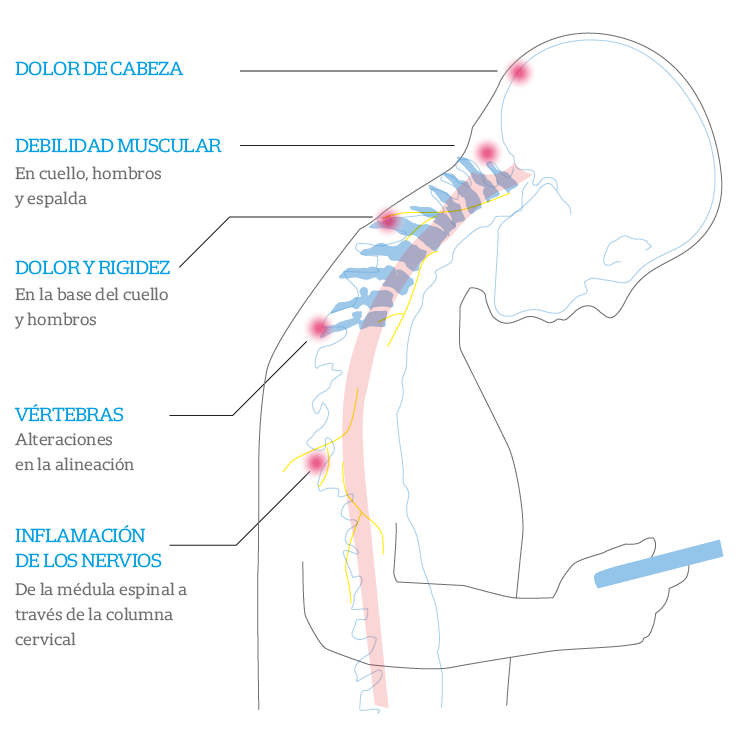 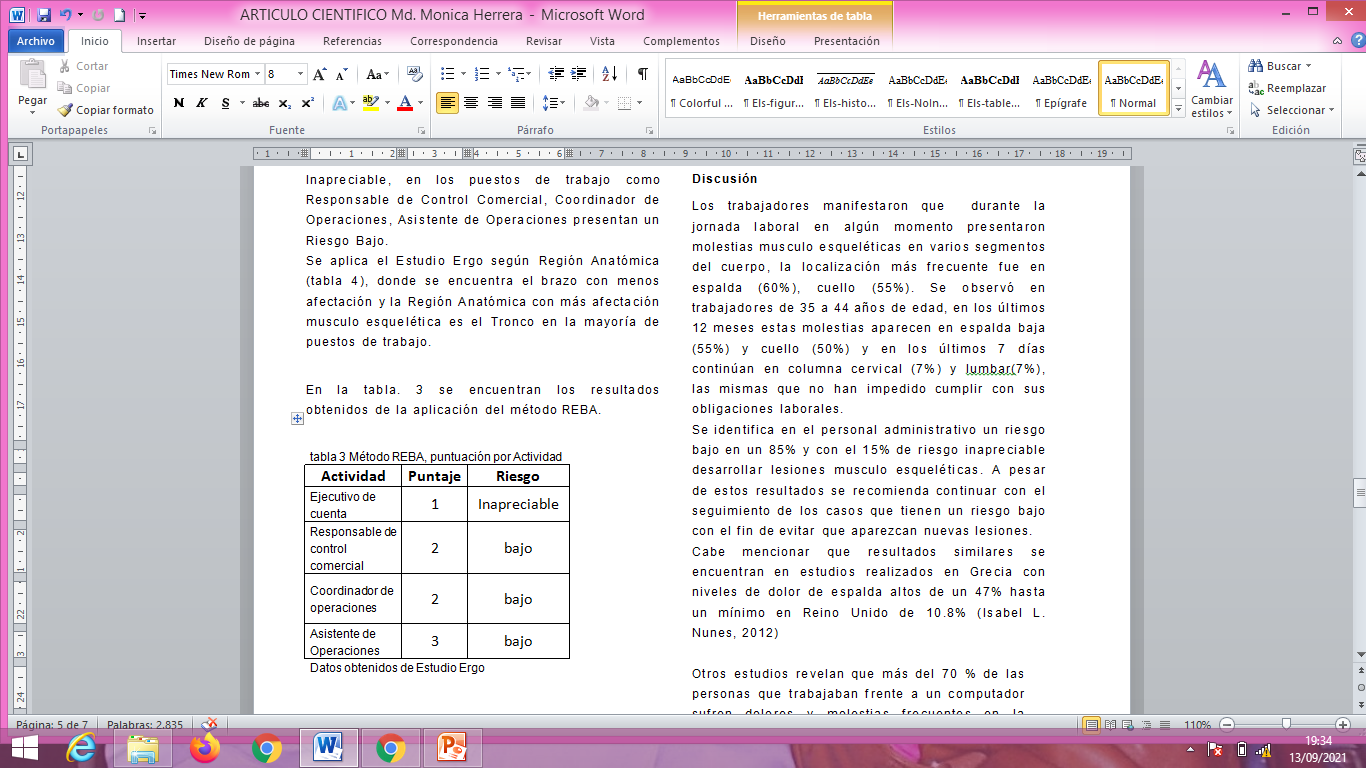 En este estudio se aplica el método REBA según la actividad que realizan los trabajadores (tabla 3)
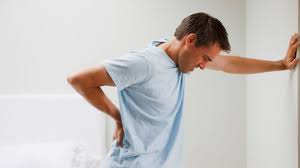 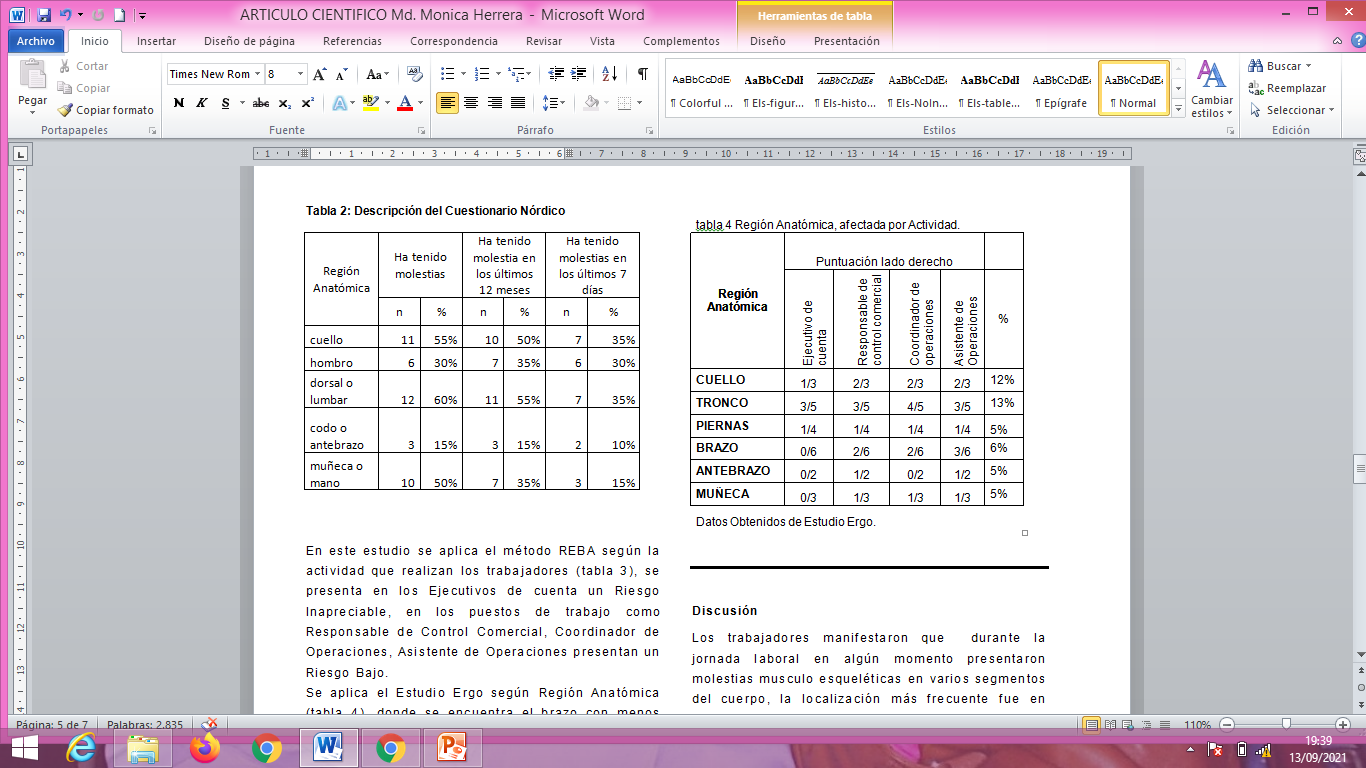 Se aplica el Estudio Ergo según Región Anatómica (tabla 4)
Discusión
Los trabajadores manifestaron que  durante la jornada laboral en algún momento presentaron molestias musculo esqueléticas en varios segmentos del cuerpo, la localización más frecuente fue en  espalda (60%), cuello (55%). 
Cabe mencionar que resultados similares se encuentran en estudios realizados en Grecia con niveles de dolor de espalda altos de un 47% hasta un mínimo en Reino Unido de 10.8%
Otros estudios revelan que más del 70 % de las personas que trabajaban frente a un computador sufren dolores y molestias frecuentes en la espalda, datos no muy alejados de los resultados de nuestra investigación
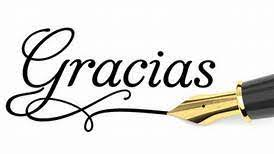